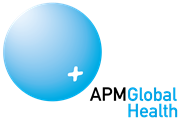 Costing and Sustainability of HIV/AIDS Interventions in Bosnia
Dave Burrows
Director
[Speaker Notes: Partnership]
Overview
Situation in Bosnia and Herzegovina (BiH)
Strategic Investment Framework
Capacity Assessment
Roadmap to Transition and Sustainability
Situation in BiH
GF HIV funding to end for BiH in 2015
Independent Evaluation of National HIV Programme in BiH in 2013
High priority recommendation: to develop a Transition and Sustainability Plan for HIV Programming
UNDP is PR, contracted APMG to develop plan
Situation in BiH
Structure of BiH developed as key part of Dayton Peace Accord to end Bosnian war
BiH consists of 2 entities (Republic of Srpska or RS & Federation of BiH or FBiH) & 1 autonomous district (Brčko)
These 3 separate ‘governing bodies’ have a total of 183 ministries, each with a department, staff etc
Devastating floods in May 2014
HIV Situation in BiH
Structures and strategies to address HIV and TB are considered the only effective national programs in BiH
Evaluation found that existing system of government & NGO partners have collaborated to keep BiH as a low-level HIV epidemic, preventing a concentrated epidemic
245 registered HIV cases (126 with AIDS) from population of 3.8m
Health Financing
Good expenditure, costs data from UNDP on GF-funded activities
Counterpart financing more problematic:
Budgets available without disease-specific expenditure
11 health insurance funds (HIFs)
Varied estimates of those uninsured
Legal requirement for government to pay for uninsured, but no budget
Beyond HIFs, very little contribution from national sources to HIV funding
Features of BiH health financing
FBiH: Government expenditure on health was only 25% of proposed budget 
RS: greater expenditure but budget not published
In both entities, government expenditure on health is low; and none is directly relevant to the HIV Programme.
Up to 40% of population not covered by HIFs
Out-of-pocket payments common; 1 estimate = 40% of health care financing
Effects of floods
EU/WB assessment found:
Biggest floods in 120 years
Total economic impact: 3.98 billion BAM (2.03b Eu) = about 15% of GDP
Economy predicted to contract by 0.7% in 2014
Will require about 500m BAM in recovery funds and 3b BAM for reconstruction
Difficult to see how BiH governments can increase investment in HIV in near future
Capacity Assessment
Adapted tool on Country Ownership of HIV Care and Treatment, developed by USAID
Measured:
Adequacy of human resources;
Leadership;
Guidance by effective policies;
Functioning of operating systems (with an enabling environment);
Effectiveness of management systems;
Sustainability of infrastructure and resources
Fiscal transparency and accountability
Capacity Assessment results
Draft Road Map
Identify all desirable interventions of HIV programme with specific reference to key populations.
providing ART for PLHIV and treating OIs;
counselling and support for PLHIV and families of PLHIV;
treatment for prevention: providing ART for preventing HIV transmission among discordant couples;
providing HIV prevention services for women and girls who are pregnant;
focusing outreach on people at higher risk: PWID (including young people and women who use drugs), SWs and their clients (such as migrants, truck drivers) and MSM (including young men) 
implementing behaviour change programmes, including condom promotion for the general population with special emphasis on people with multiple partners, people engaging in casual sex, and young people.
Draft Road Map
Cost the components, including sub-components, with reference to workloads and expected outputs or measurable achievements
The key factors that will determine cost are:
Size and geographic spread of the target population.  Note that, at present, there is uncertainty about the sizes of the various KAPs and epidemic levels;
Extent of reach (i.e. the numbers of a targeted population that are reached with the available resources and where they are reached);
Prices, which may be affected by inflation and/or exchange rate variances; and
Possibility of sharing costs (particularly administrative functions).
Draft Road Map
Research potential funding sources and make initial projection of expected available financing.
Determine the extent to which components/sub-components from step 4 can be financed by the expected financing.
Examine all sub-components to determine which, within the confine of the expected financing, should be included and which should be deferred until more financing can be secured.
Examine the possible ways to raise finance.
Draft Road Map
Prepare a draft plan and budget based on projected funding (from actions to be taken under step 8) and projected costs of priority interventions that can be met from the projected funding.
Undertake a risk assessment and prepare a risk mitigation plan accordingly.
Review costs to identify possibly cost savings (e.g. shared services, donated time).
Review, on a regular basis, funding, population, epidemiological, health insurance contributions, inflation and other data/assumptions and update/edit the draft plan and budget accordingly.
Present the final draft budget to NAB/CCM for approval.
Thanks to Co-Authors
Arlette Campbell White, UK
Mirza Musa, Bosnia and Herzegovina
Aram Manukyan, Armenia
Oliver Campbell White, UK
Lou McCallum, Australia
Contact Details
APMGlobal Health(APMG)Sydney Office:Suite108, 1 Erskineville RoadNewtown 2042 AUSTRALIAPh: +612 9519 1039  Fax: 612 9517 2039Dave Burrows
dave@apmglobalhealth.com

http://www.apmglobalhealth.com